Hall A Moller Update at the PREX Collaboration Meeting

Simona Malace
JLab
Target Magnet update

Target update

Detector update

DAQ update
Hall A Moller Update: Target Magnet
 Used to saturate the Fe foils; field up to 5 T
Split coil, superconducting magnet from American Magnetics

Conduction cooled by a pulse tube cryogenic refrigerator
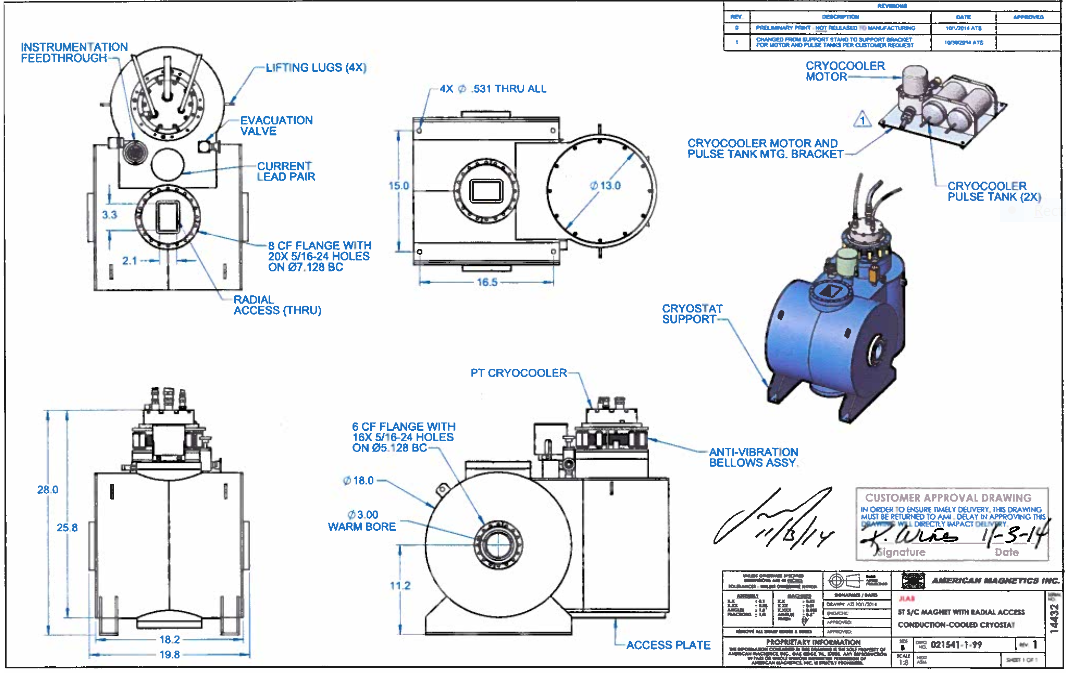 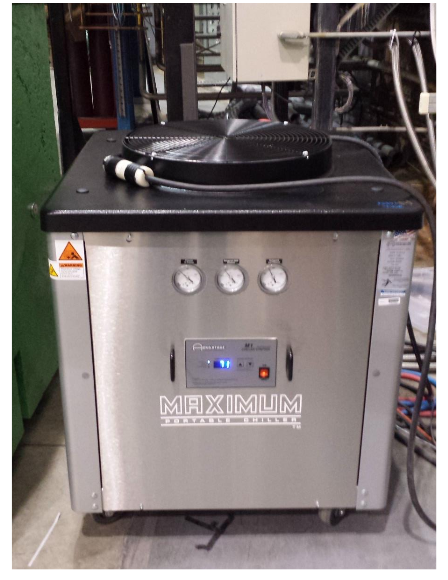 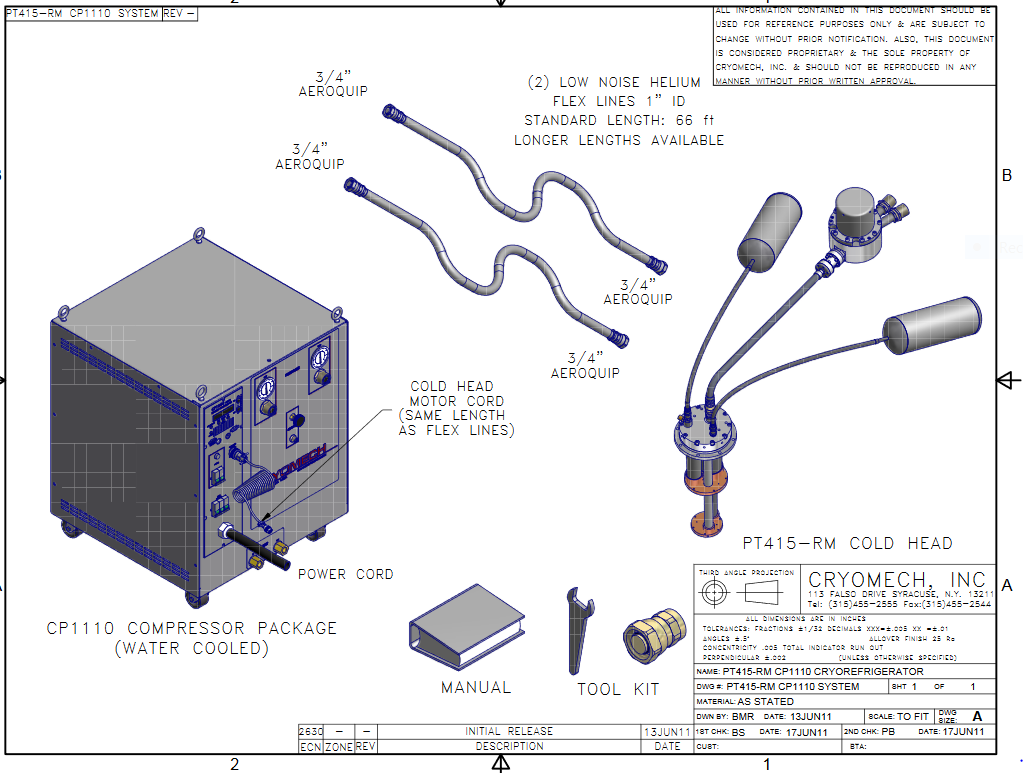 Water chiller to cool He compressor
T1
Hall A Moller Update: Target Magnet
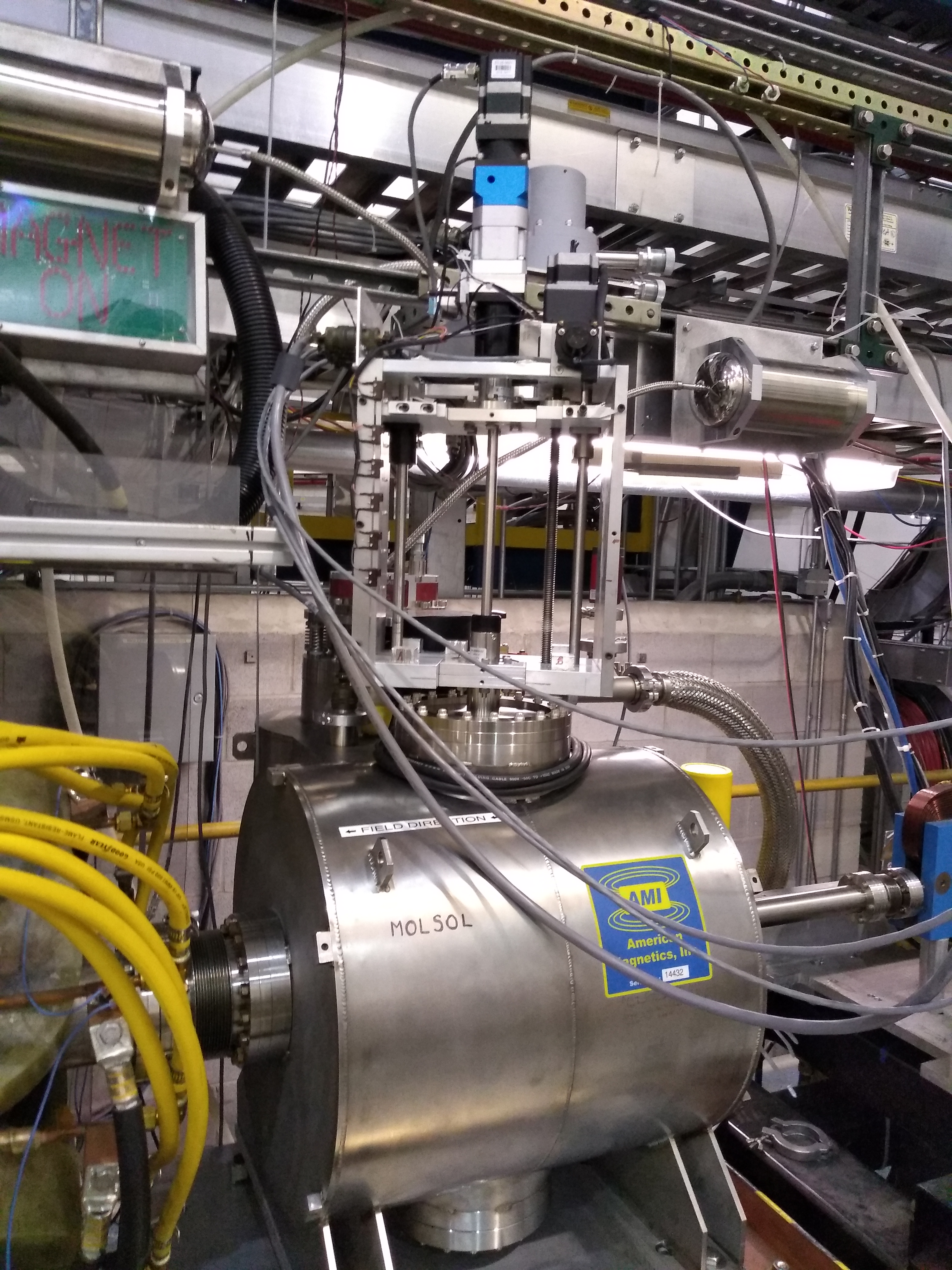 Magnet is working, has been tested/used in the ESB and then moved to the Hall in December (Ethan, Javier, Jack made this magnet work)

Installed in the beam line before the holiday shutdown and surveyed and aligned to 300 microns tolerance

It was cooled down during the last week of January (all good)

Javier and I ramped it up to max of 80 A or 4.3 T at the beginning of February

After some training it worked fine
Hall A Moller Update: Target Magnet
sensor on cold head
Monitor the magnet/magnet system parameters
sensor at coils
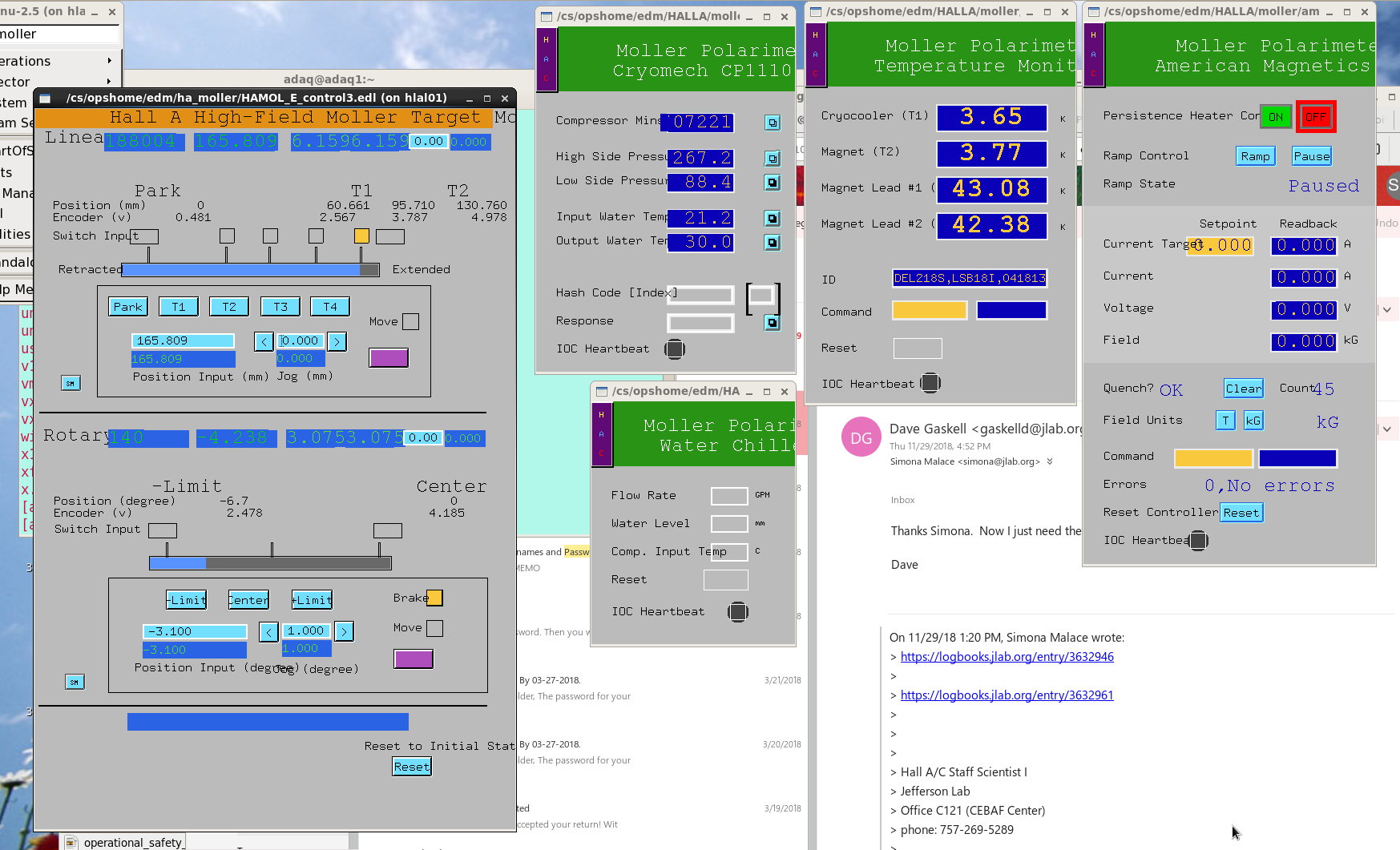 Pressures on He lines that run from compressor to the cold head
Temperature of water (from air cooled chiller) that cools the He compressor
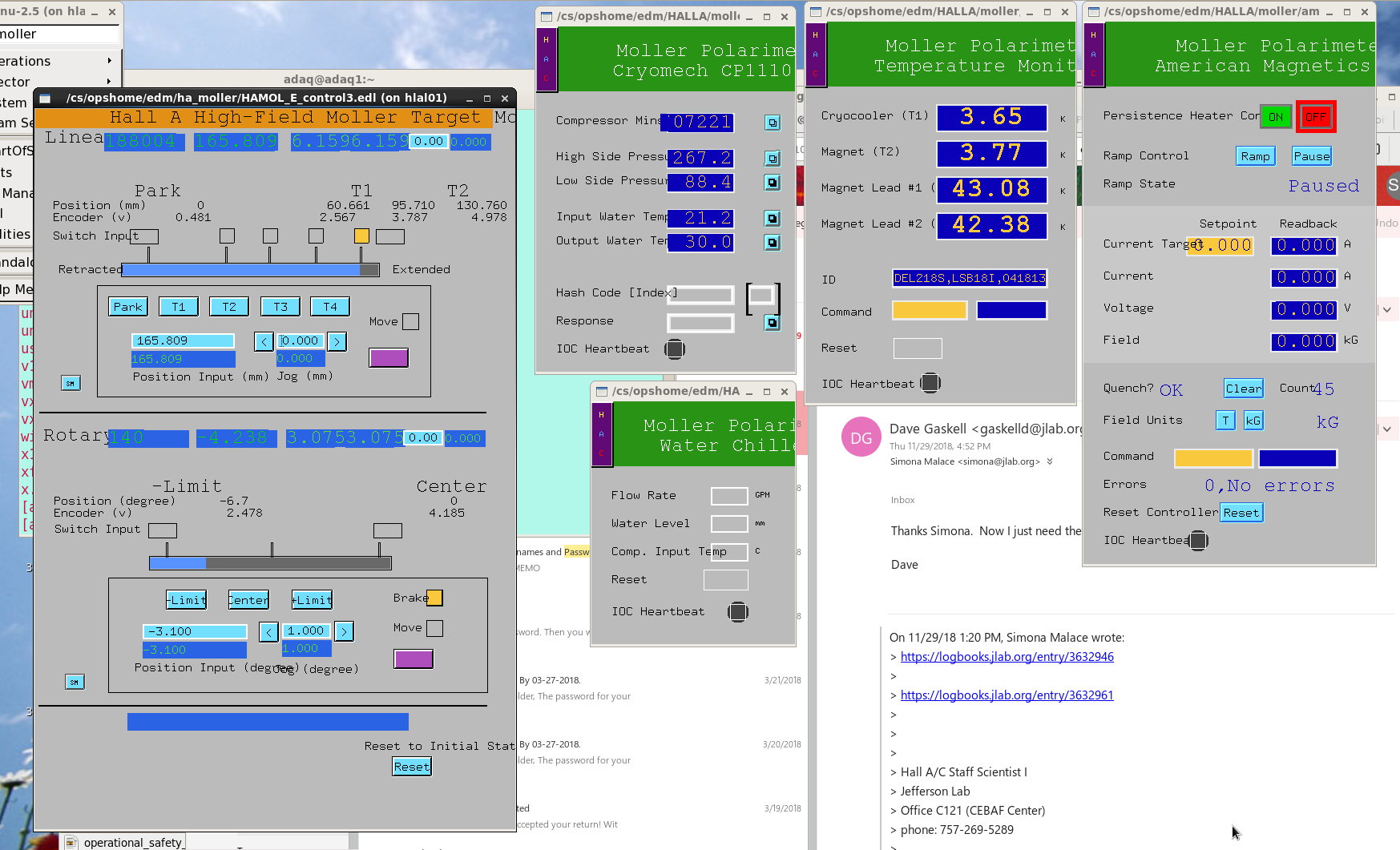 Operating the magnet
 Current limited by the power supply to 80.5 A
Ramp rates:

 from 0 to 80 A: 0.0254 A/sThe field to current ratio is: 0.0536 T/A
Hall A Moller Update: Target Magnet
Results from testing the magnet in the Hall (first week of February)
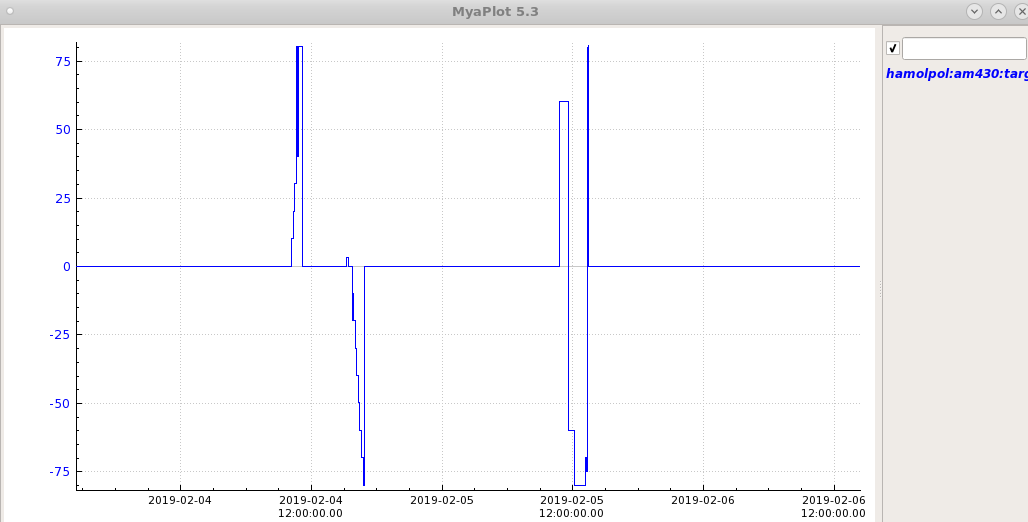 quench
all good
quench
Hall A Moller Update: Target Magnet
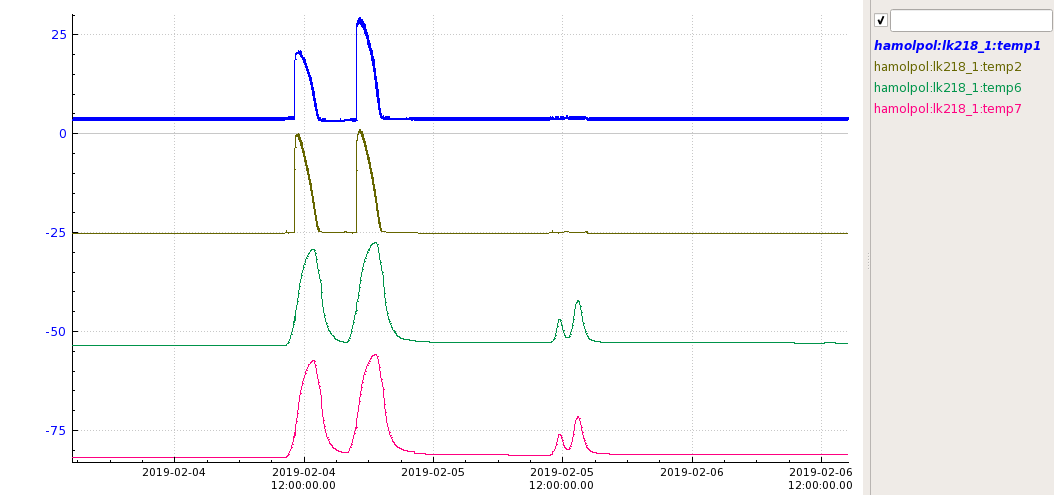 cold head
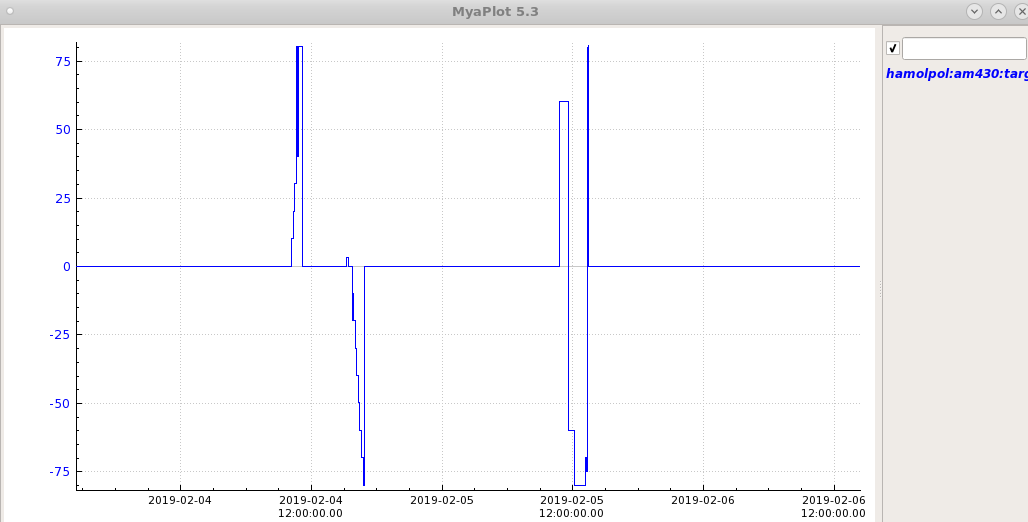 quench
all good
quench
Hall A Moller Update: Target Magnet
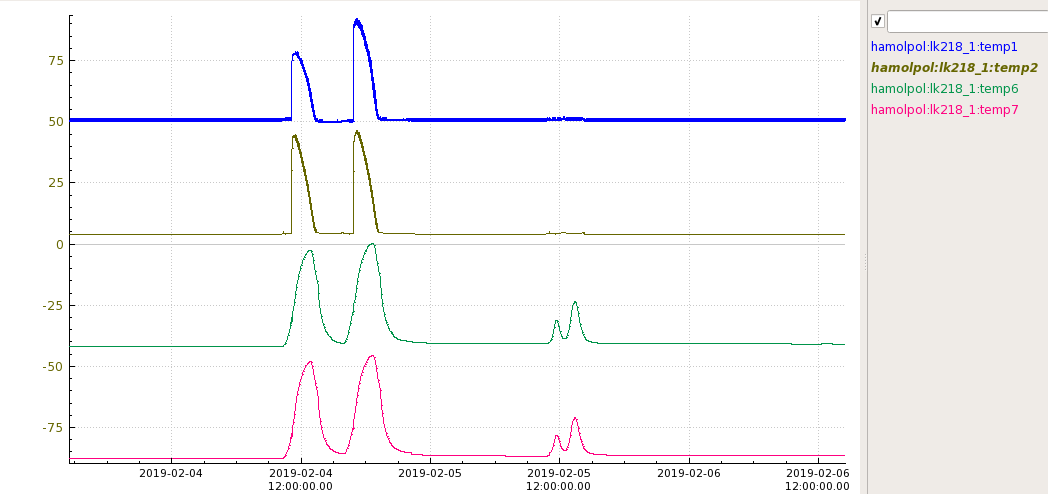 coils
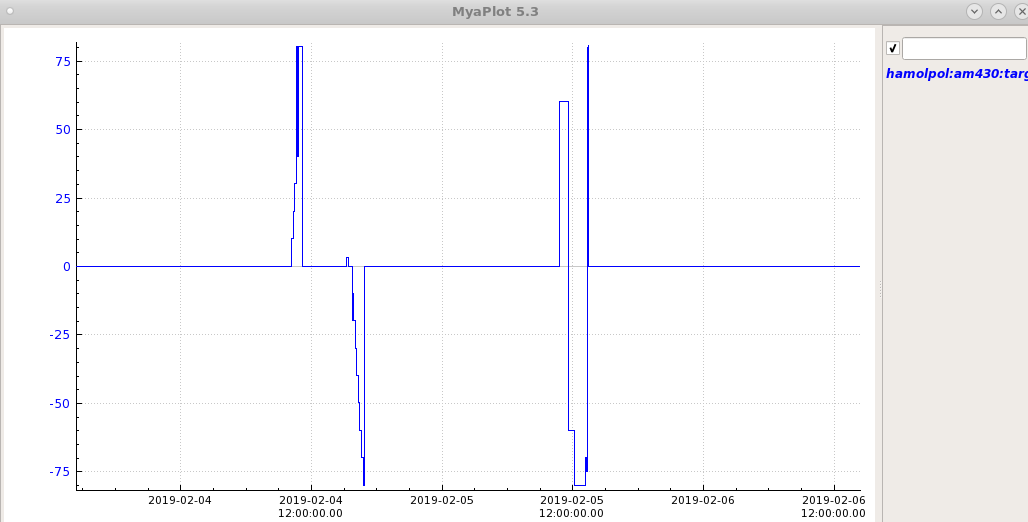 quench
all good
quench
Hall A Moller Update: Target Magnet
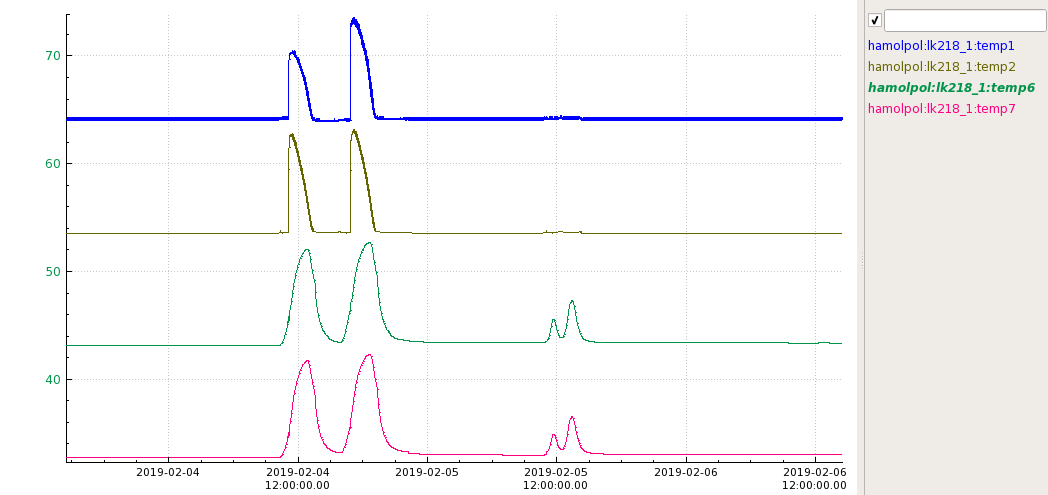 leads
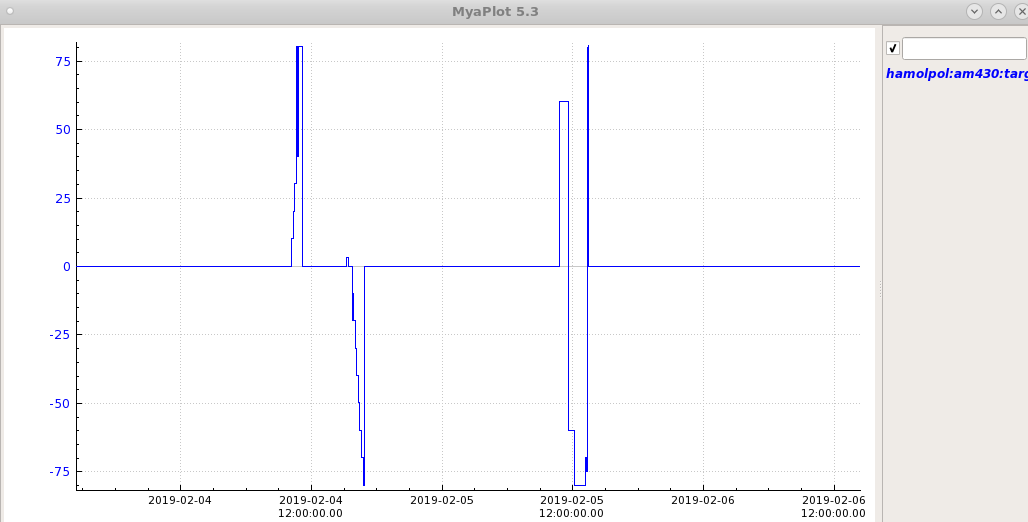 quench
all good
quench
Hall A Moller Update: Target Magnet
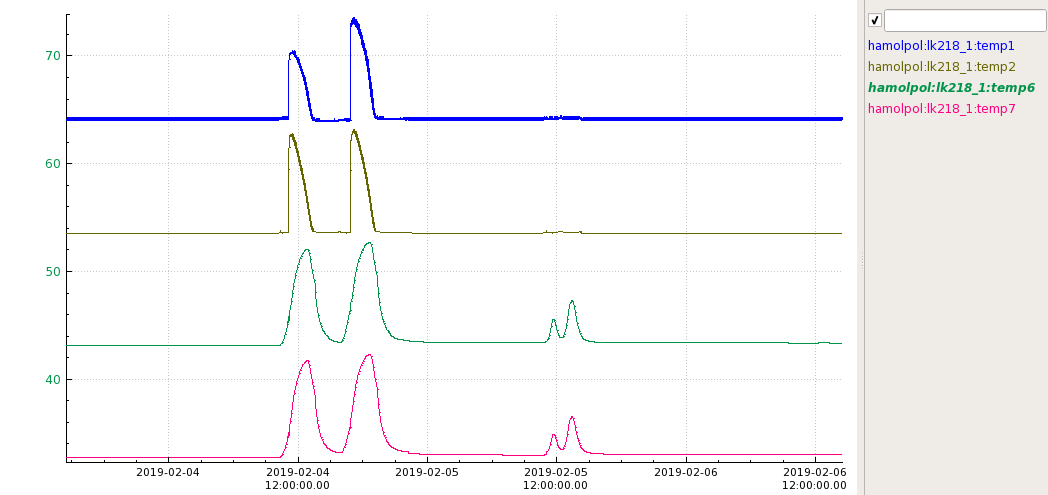 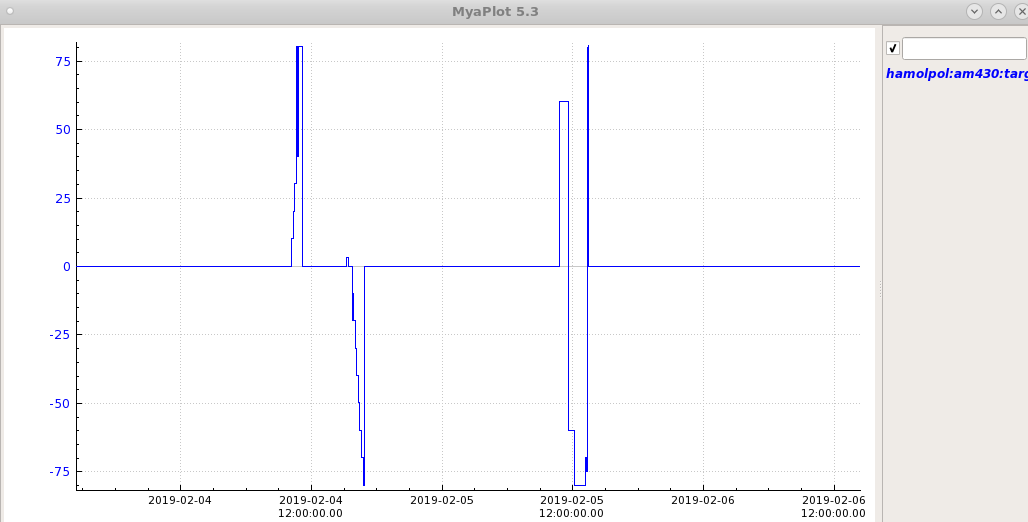 quench
all good
Hall A Moller Update: Target
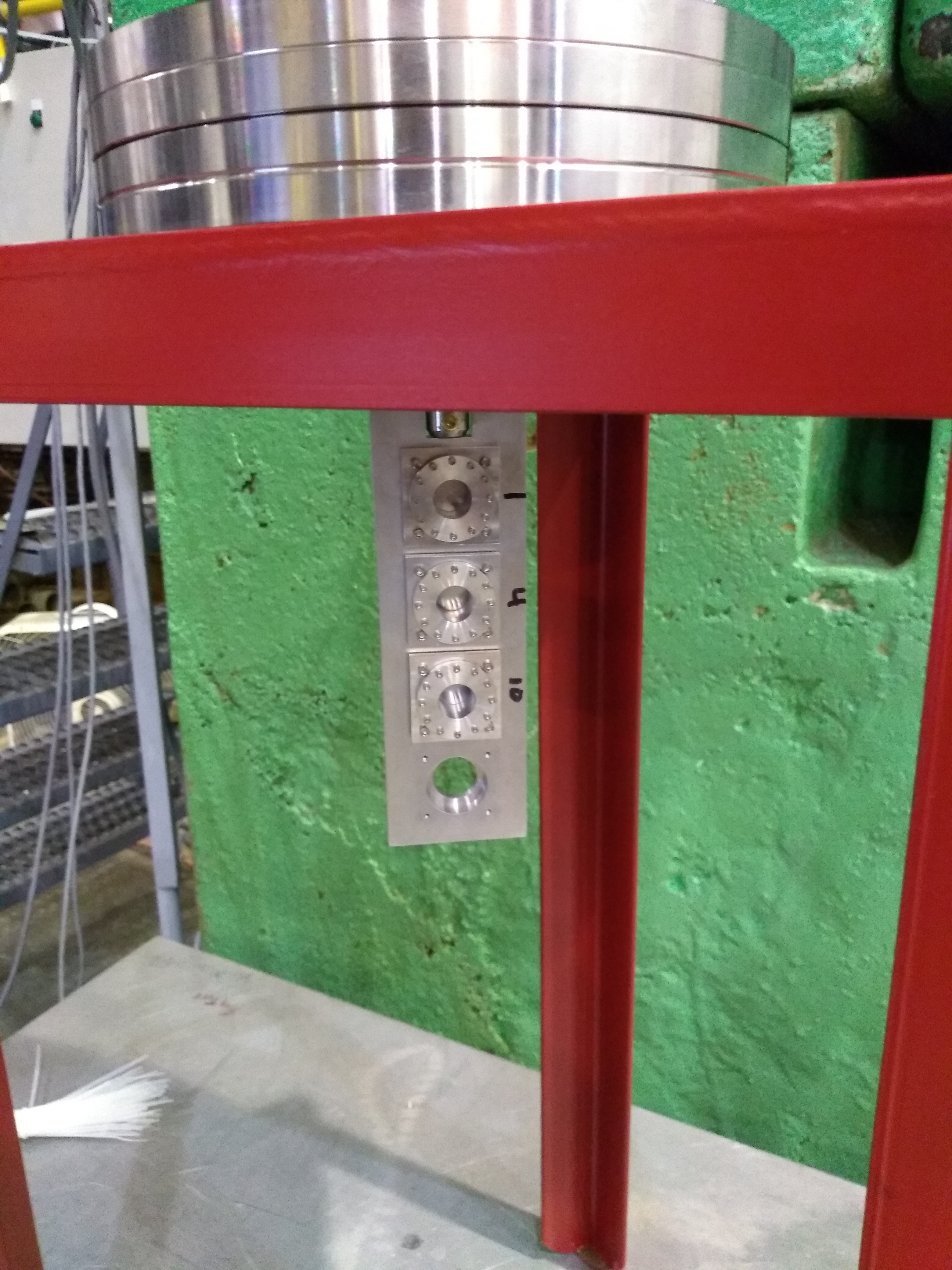 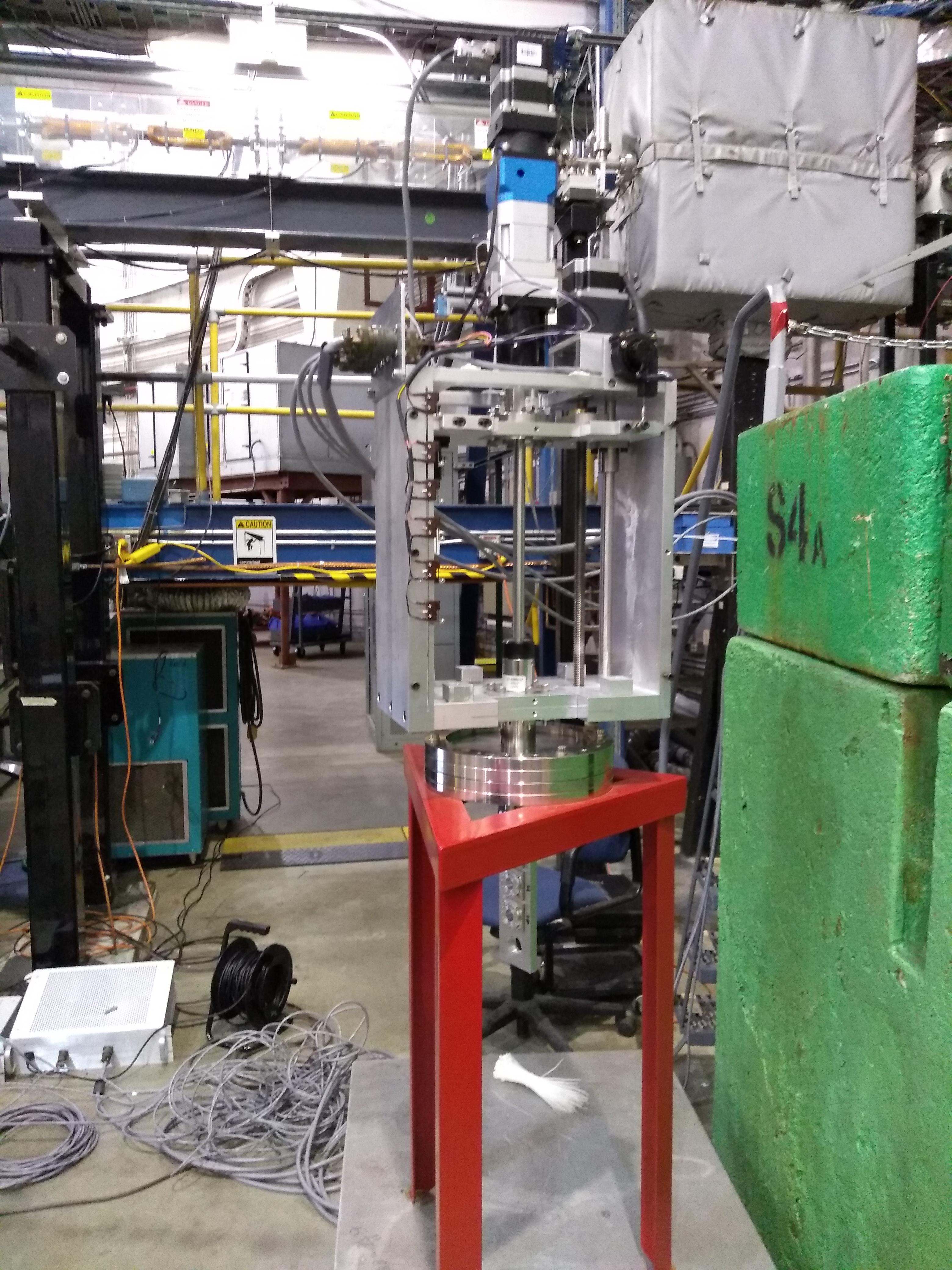 Target motion system built by Temple U.
(Jim and Bill)
Ladder with 3 Fe foils installed: 1, 4 and 10 microns (1 micron is 99.85 % purity while the other two are 99.99%)
Hall A Moller Update: Target
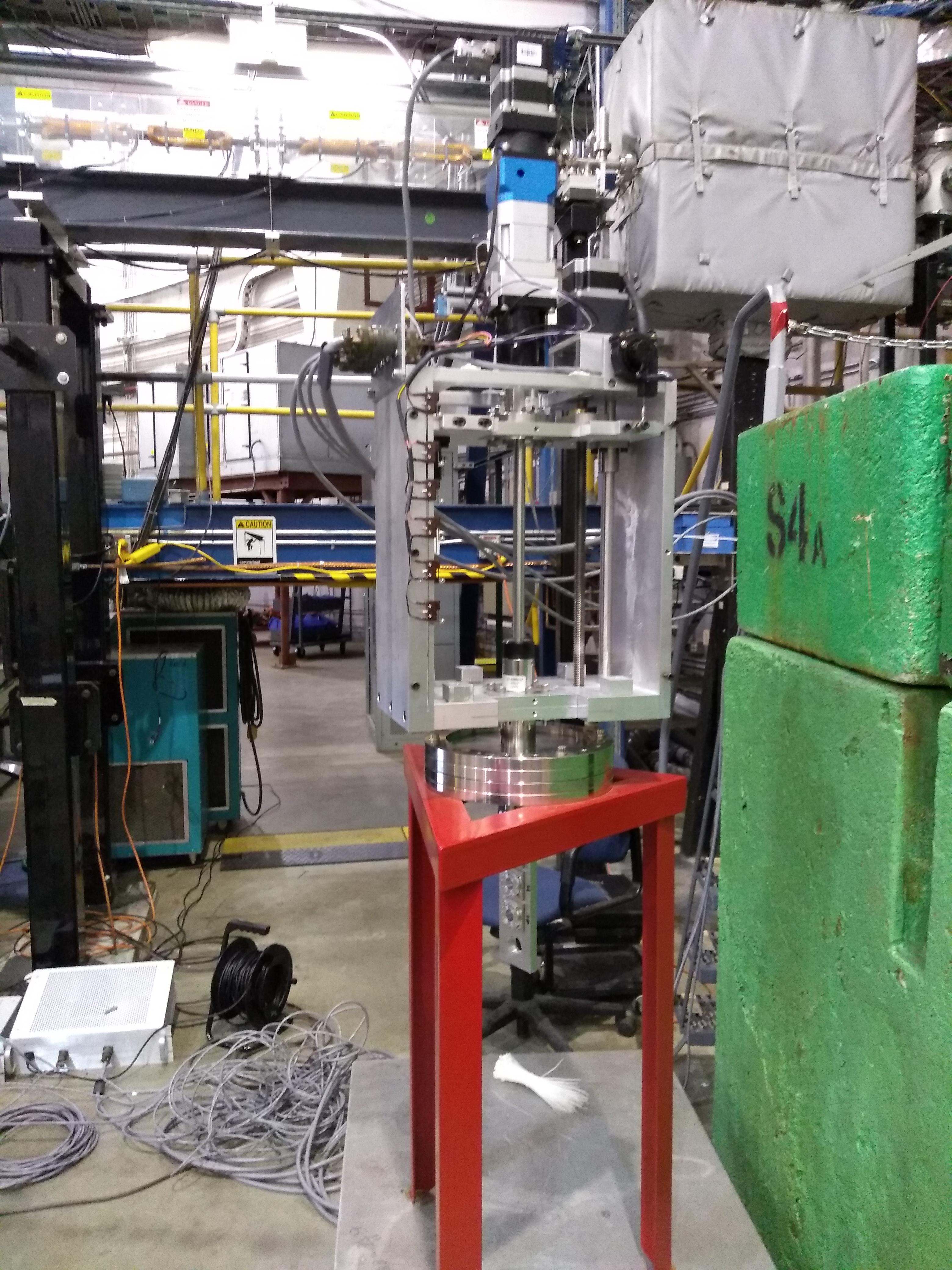 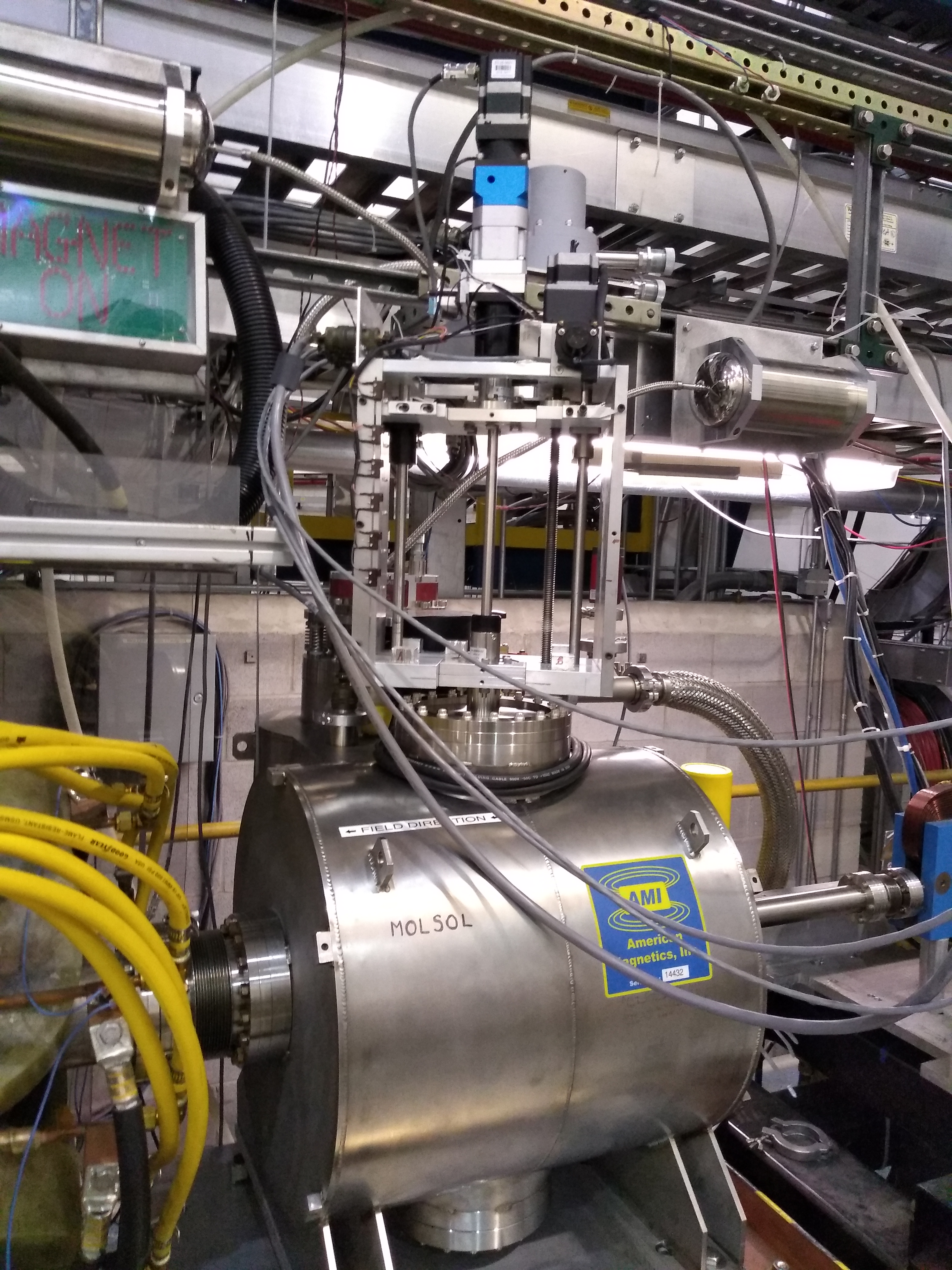 Foils were installed on the ladder ~the day of survey; target was installed in magnet and vacuum pump down started within ~48 h from foil installation

The ladder and foils were surveyed w.r.t. the beam line

Once target was installed in the magnet very little adjustment was needed to position ladder perp to  beam 

Target motion software is ready
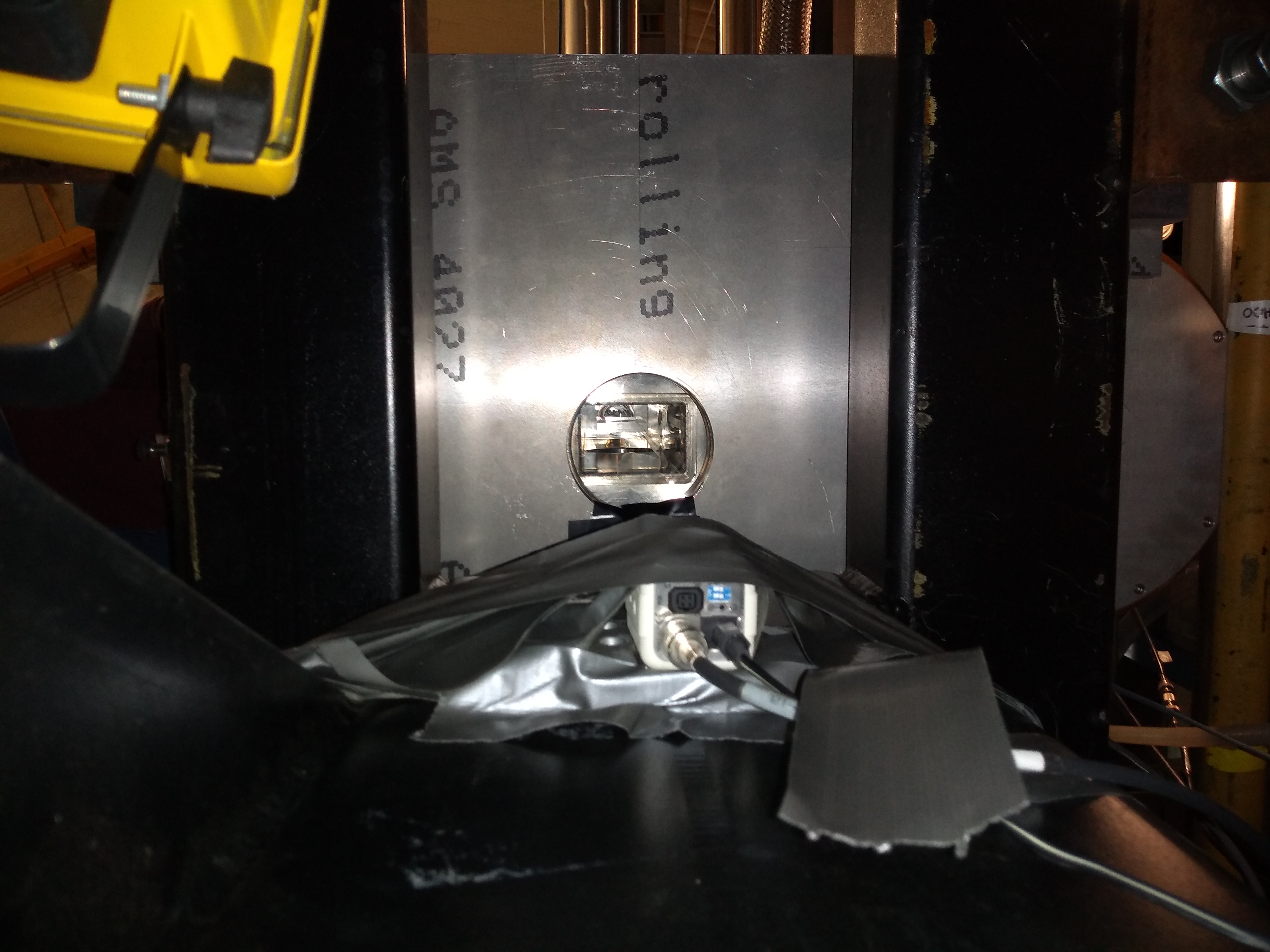 Hall A Moller Update: Target
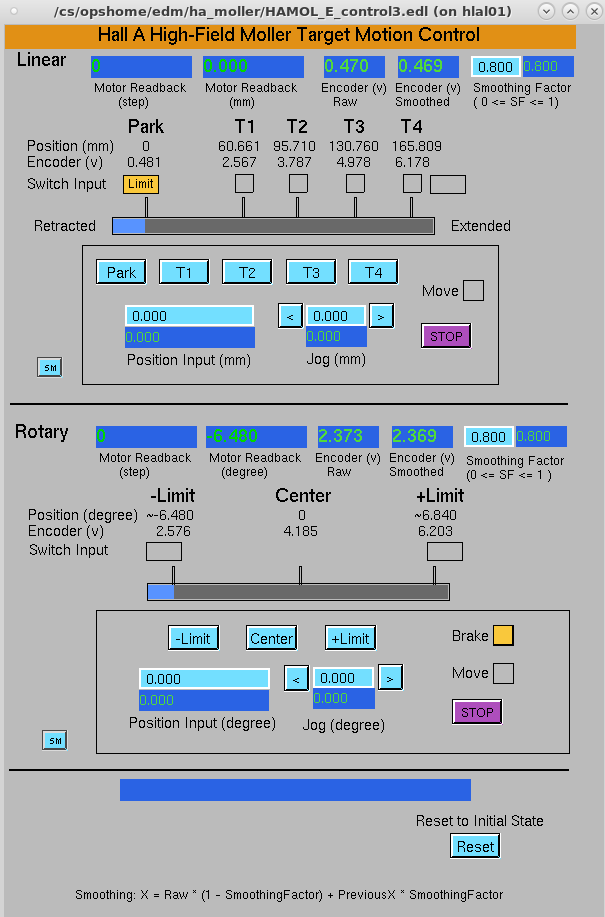 Click this to go to center of foil
Movement from foil to foil
Use this to go off center of foil
Click this to place foil normal to beam or at min/max angles
Rotation of ladder (foil) w.r.t. beam normal
Use this to go in between
Hall A Moller: Detectors
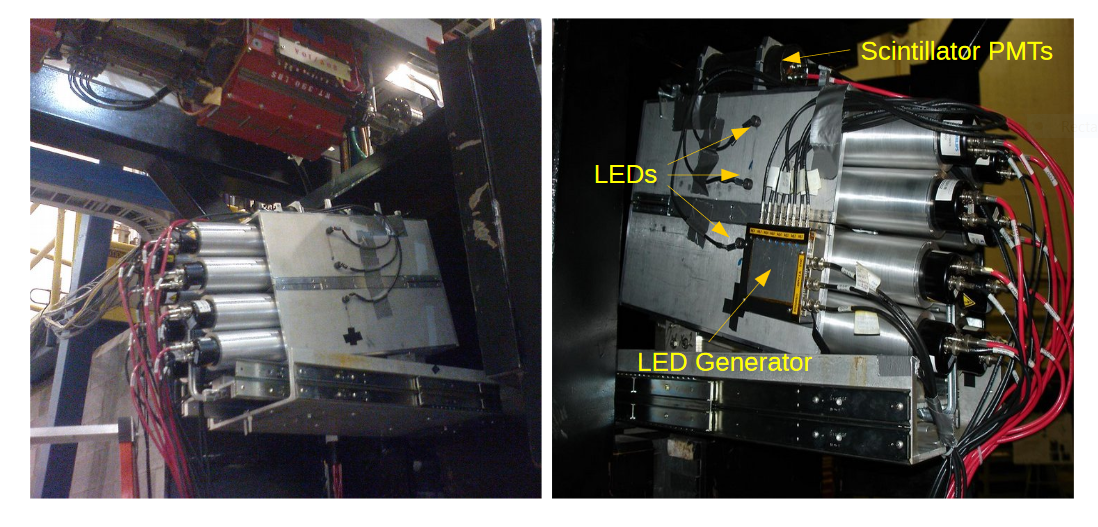 Calorimeter
Scintillators
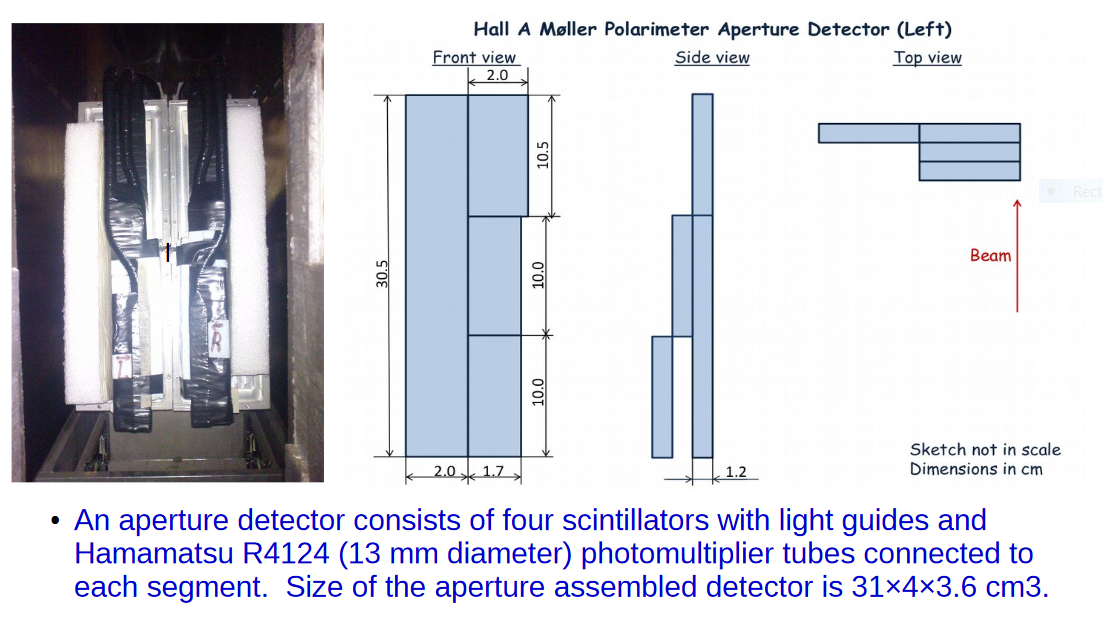 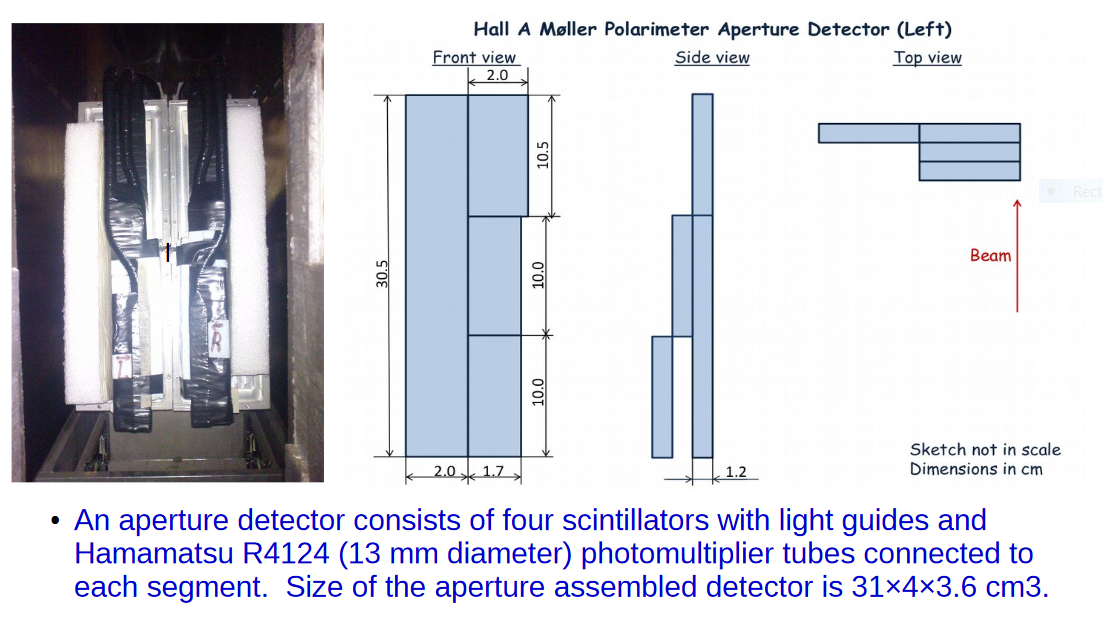 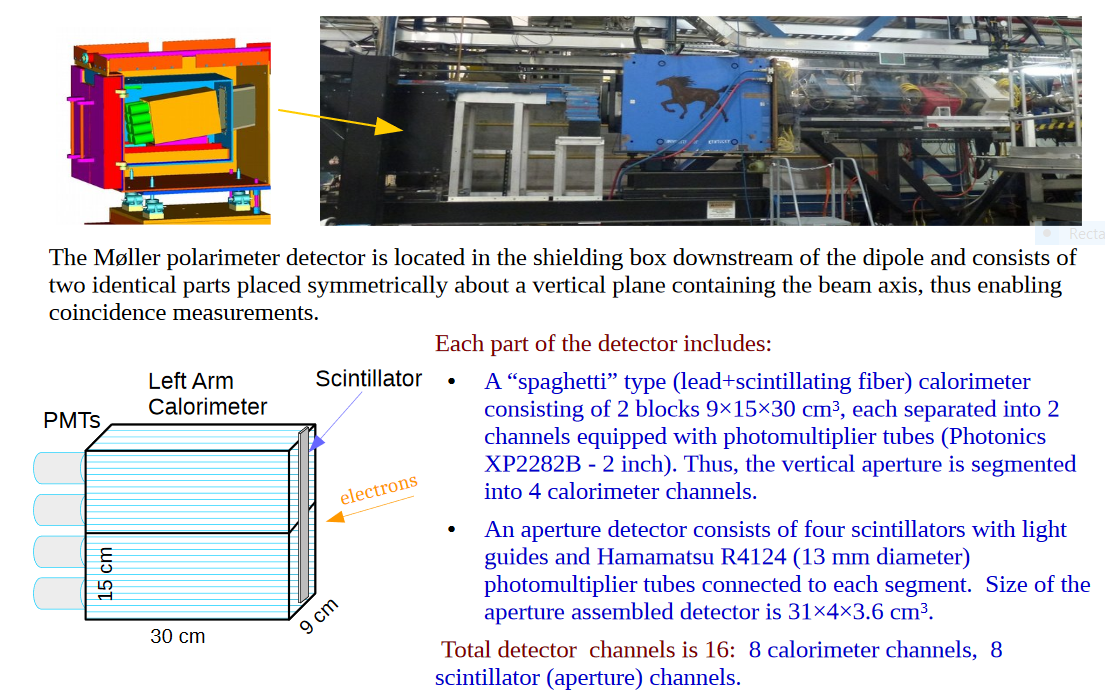 Scintillators: 4 paddles per side connected via light guides to Hamamatsu 1 inch PMTs (Hamamatsu R4124)

Calorimeter: lead+scintillating fiber, 2 bocks per side each block connected to two 2 inch PMTs (Photonis XP2282B)
Hall A Moller Update: Detectors
Checked all PMTs few months ago and found that the PMTs attached to the scintillators exhibit behavior consistent with vacuum contamination (the calorimeter ones look good)

At the end of last year placed order for 9 R4124 PMTs (will replace before PREX)
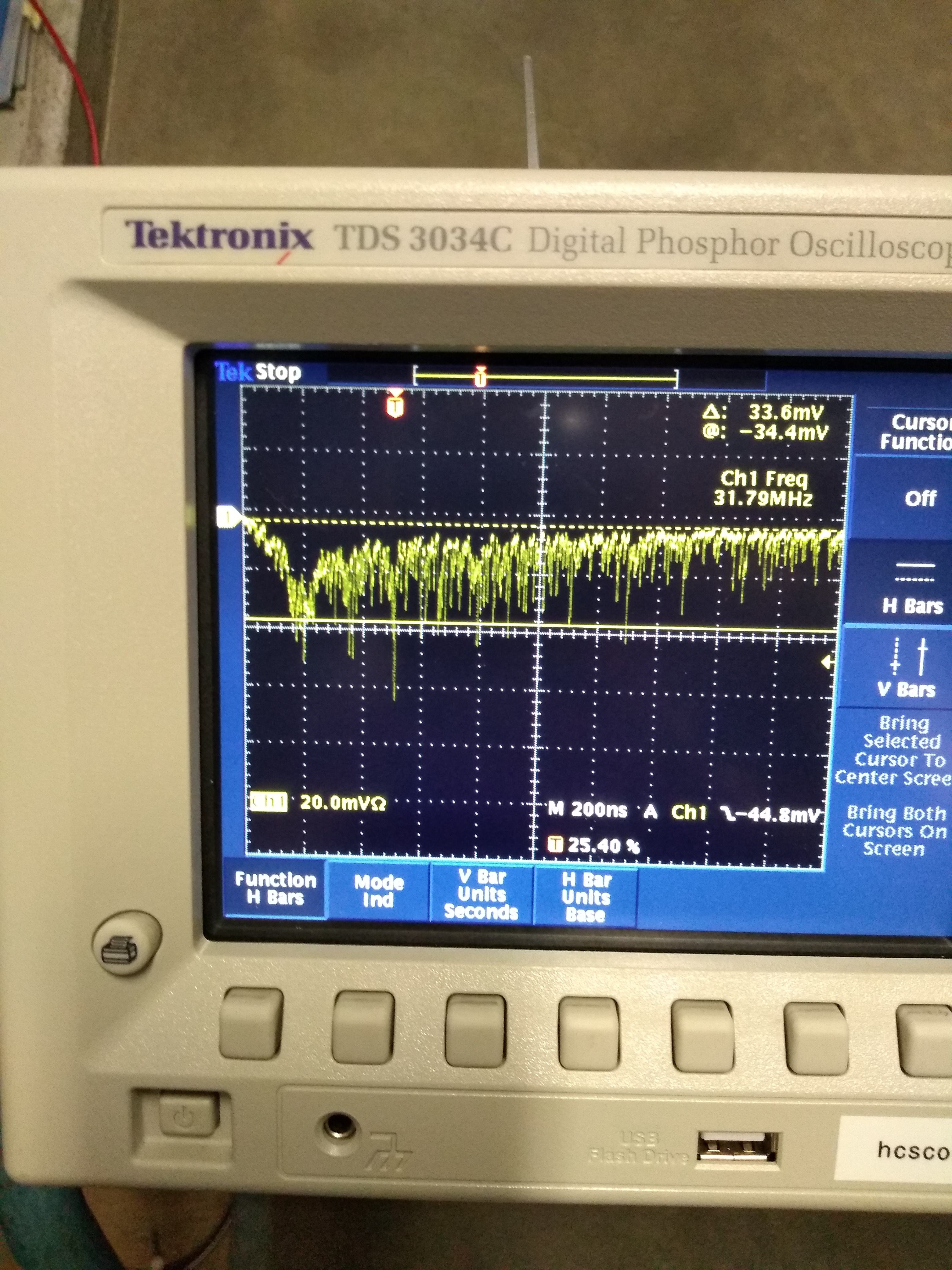 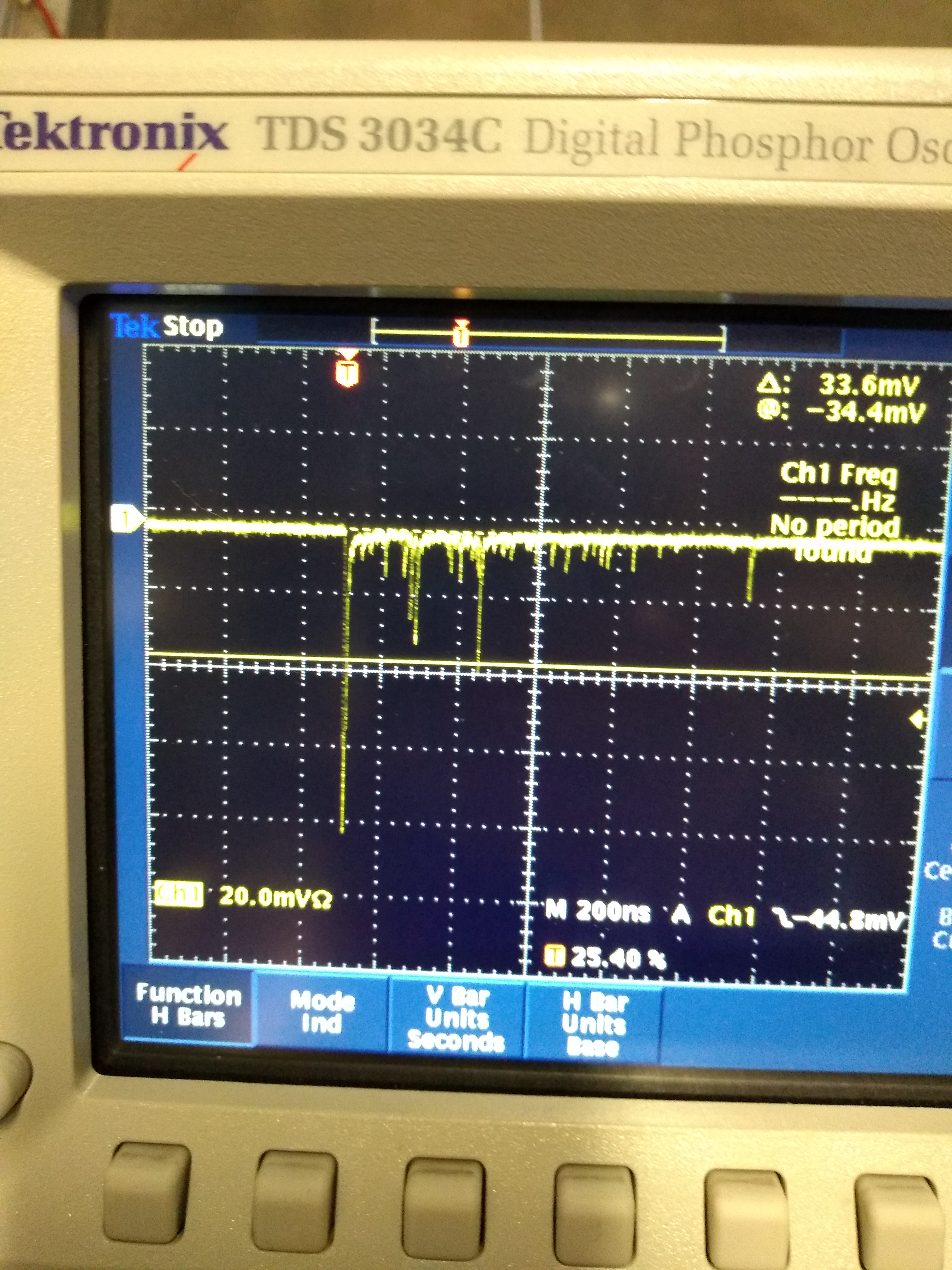 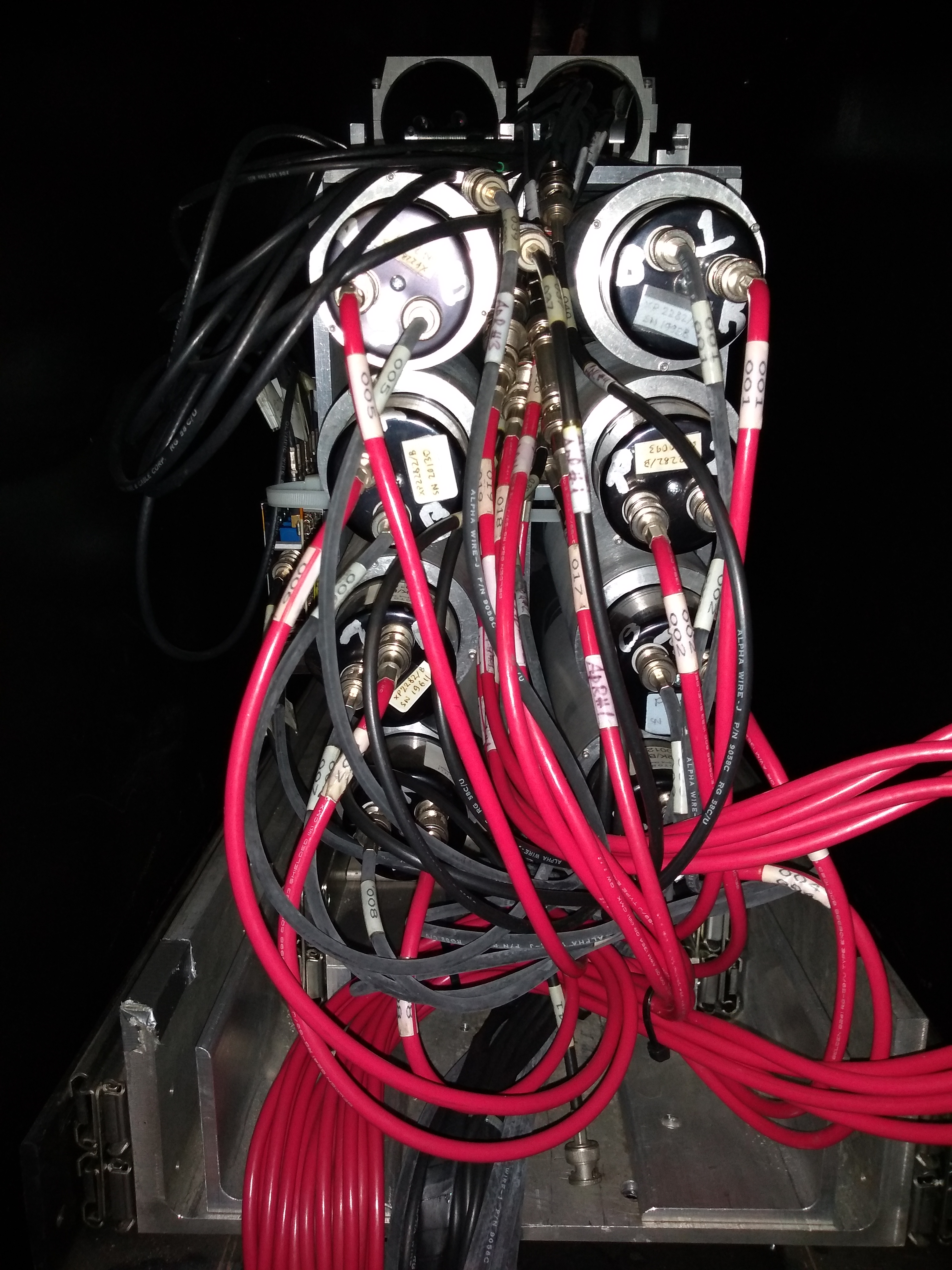 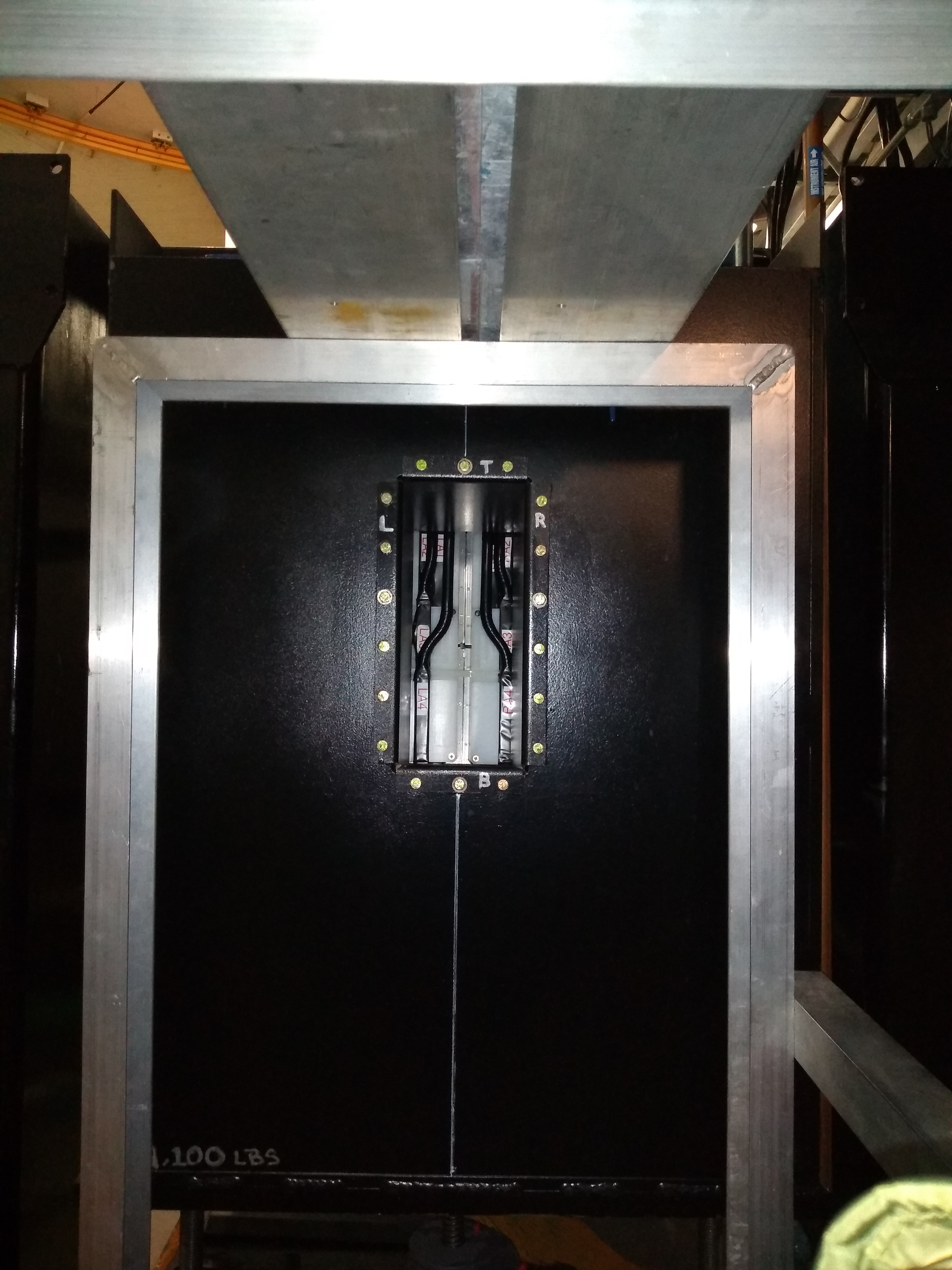 Surveys:
To improve the accuracy of the simulation few surveys were
done in December 2018/January 2019 this month – Bill and Sanghwa were in contact with the survey group about the interpretation of the survey results
Hall A Moller Update: DAQ
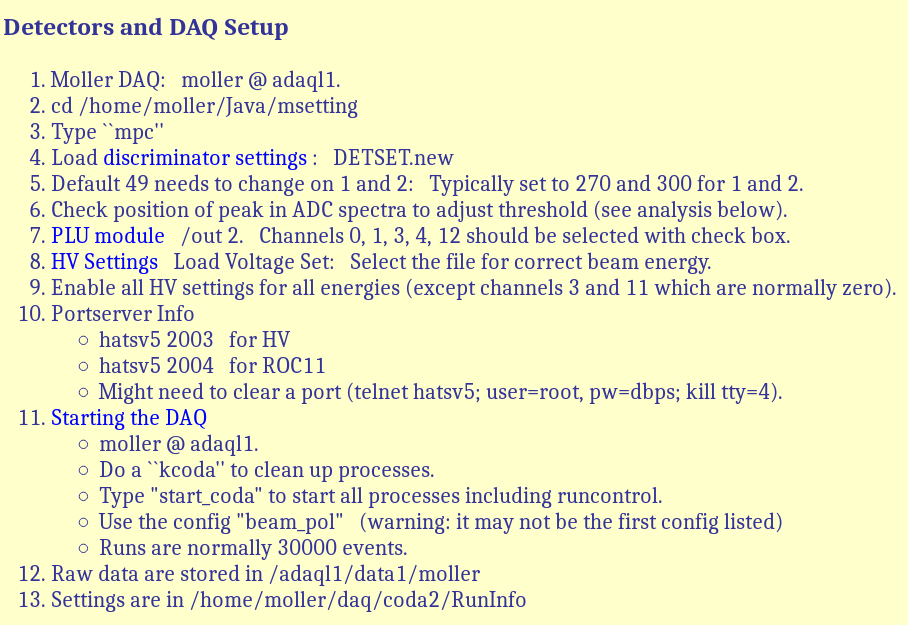 Hall A Moller Update: DAQ
High Voltages
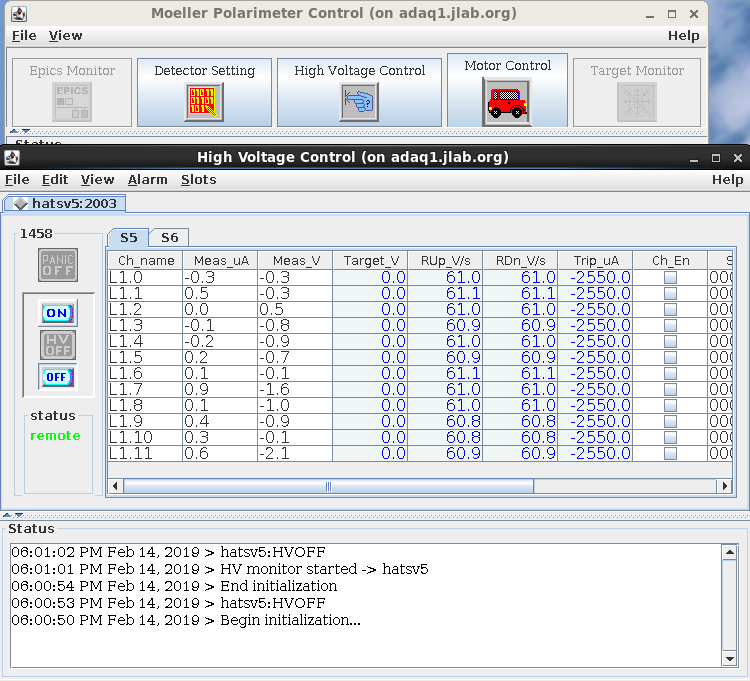 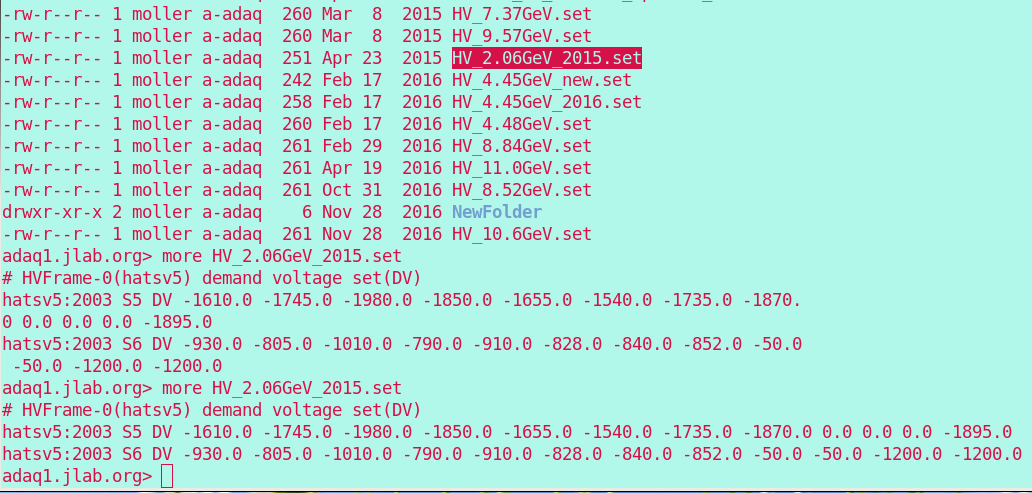 Hall A Moller Update: DAQ
High Voltages
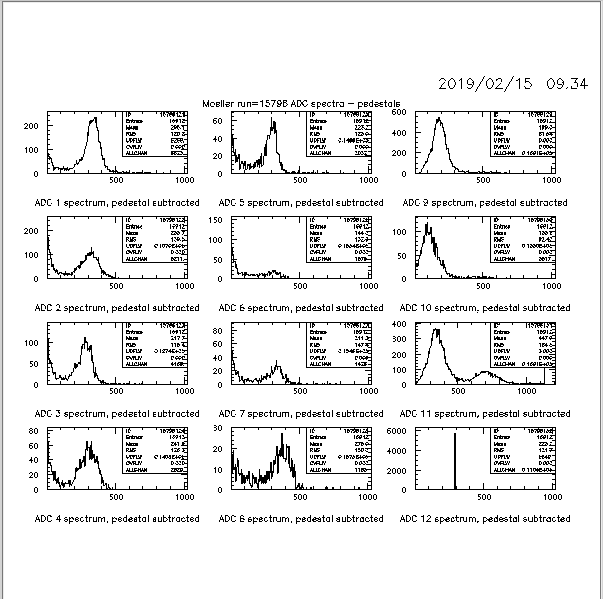  Calorimeter ADC distribution should peak around 300 per block
Hall A Moller Update: DAQ
Thresholds
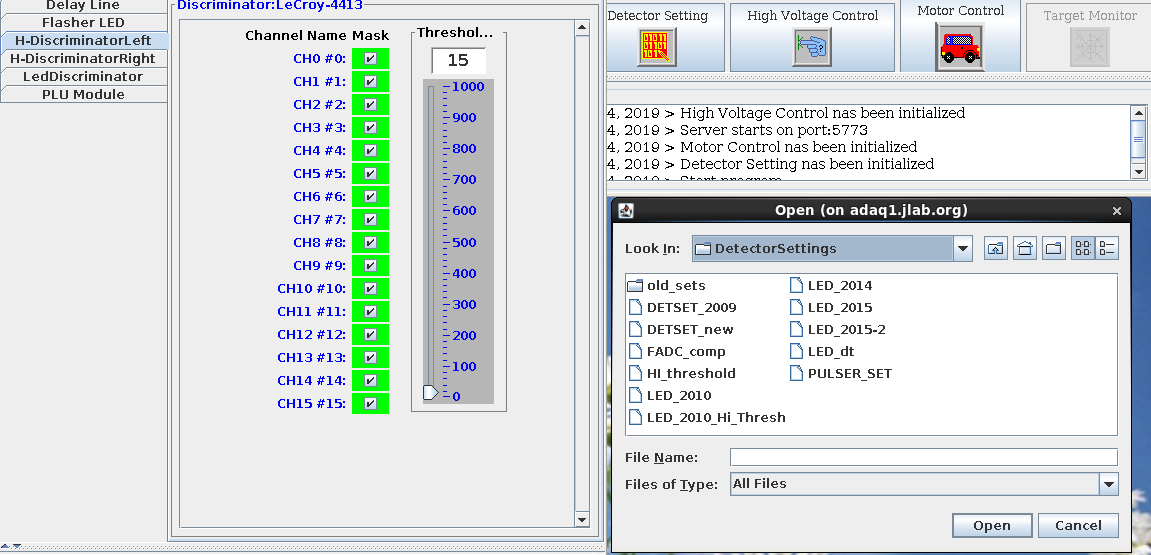 Hall A Moller Update: DAQ
Thresholds
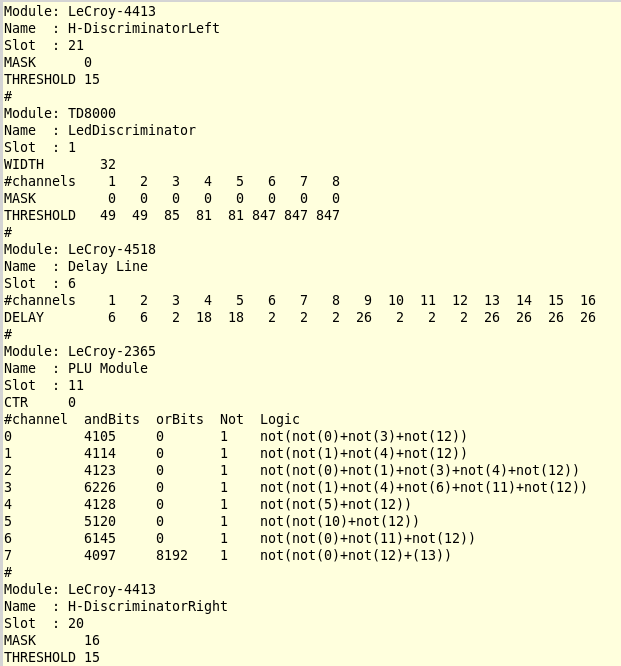 DETSET_new file
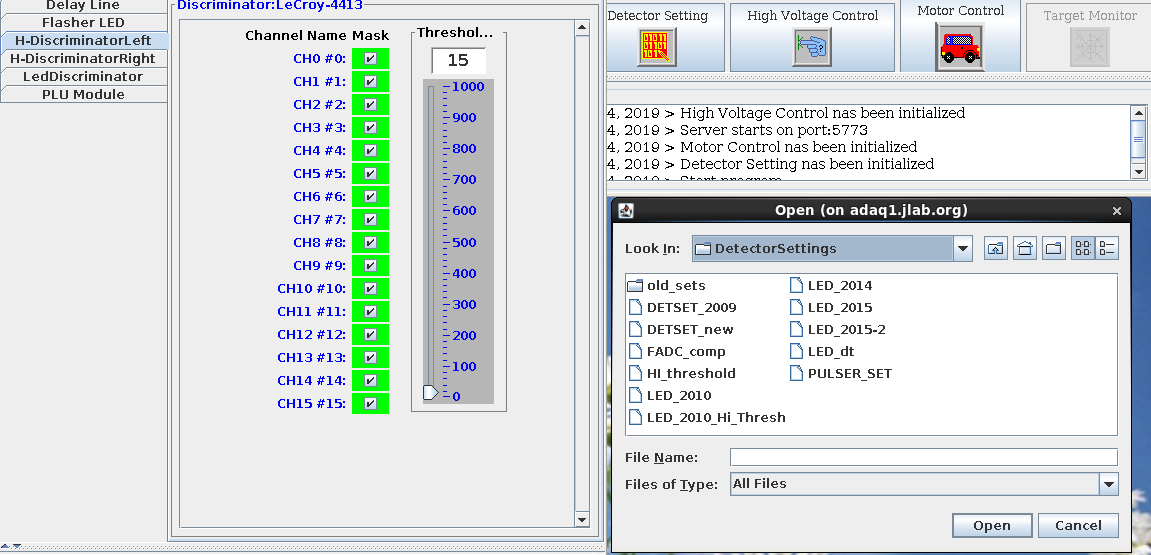 Hall A Moller Update: DAQ
PLU Configuration
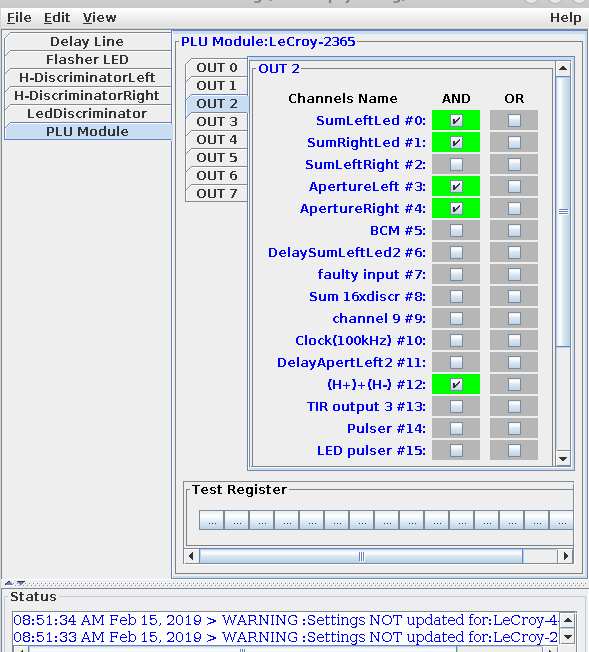 Hall A Moller Update: DAQ
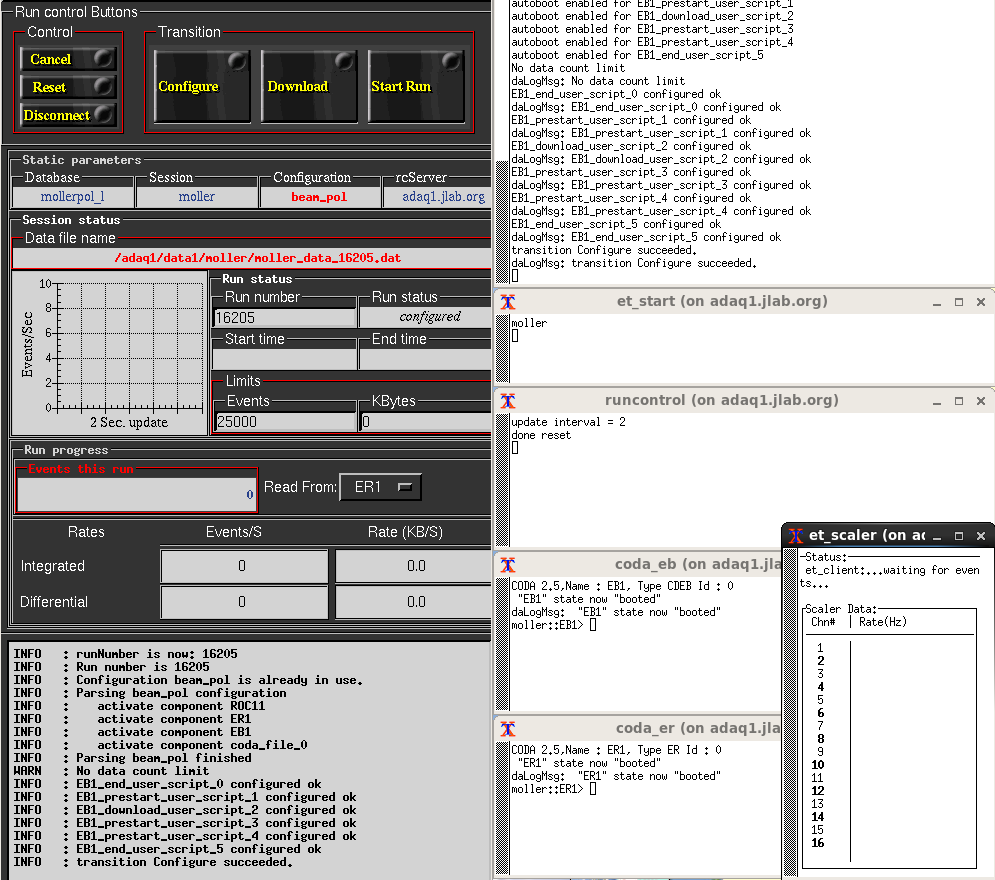 Hall A Moller Update: Hardware/DAQ To Do
Play with the target controls during APEX downs

Check on the scope that the scintillator PMTs are gain matched when using the 2.06 GeV HV file

Take a LED run

After Commissioning:

Program a new PLU to have it as spare in case the existing one goes bad

Replace the scintillator PMTs

Add an ADC to read the scintillator channels

….
Hall A Polarimetry: Commissioning
 Scheduled at the end of the APEX running for 3 days
Looking forward to it, I wouldn’t miss it for the world!
Moller Plans
Check alignment of the target magnet with beam: test developed right now by Yves

Detector gains and thresholds tuning

Check target foils centering

Check target saturation by varying the orientation of foils w.r.t. beam

Quads and Dipole scans

Holding field reversal study
See Don’s talk…